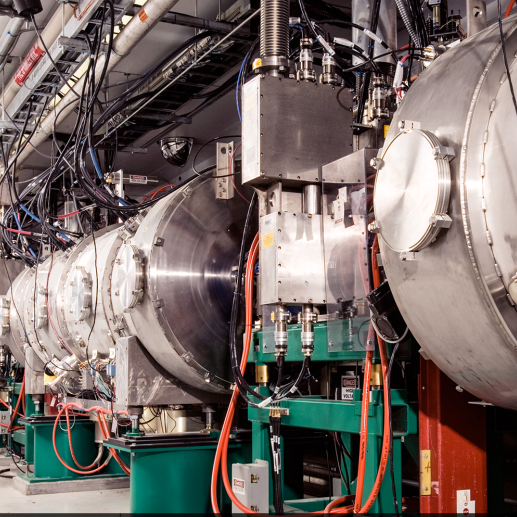 Shaping Injection:
Painting and Laser Stripping
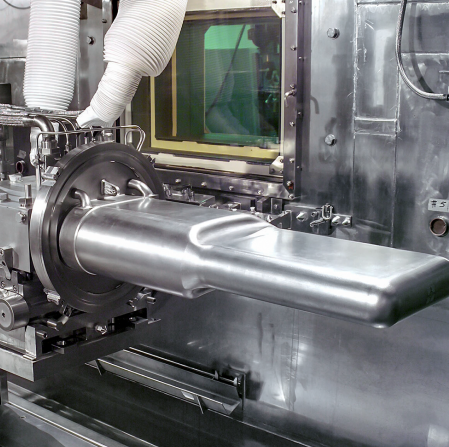 Aries Workshop
CERN
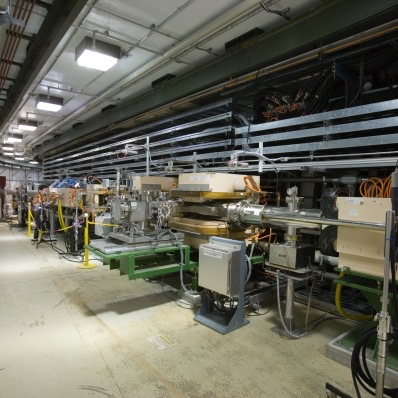 Sarah Cousineau
June 23, 2020
Outline
Understanding and implementing painting in terms of charge-exchange

Charge-exchange injection and it’s relationship with painting
The foil complication
Removing the foils with laser-assisted charge exchange (LACE)
Discussion on new freedom with painting
Charge Exchange as a Foundation for Painting
New
After ~1 Month @1.3 MW
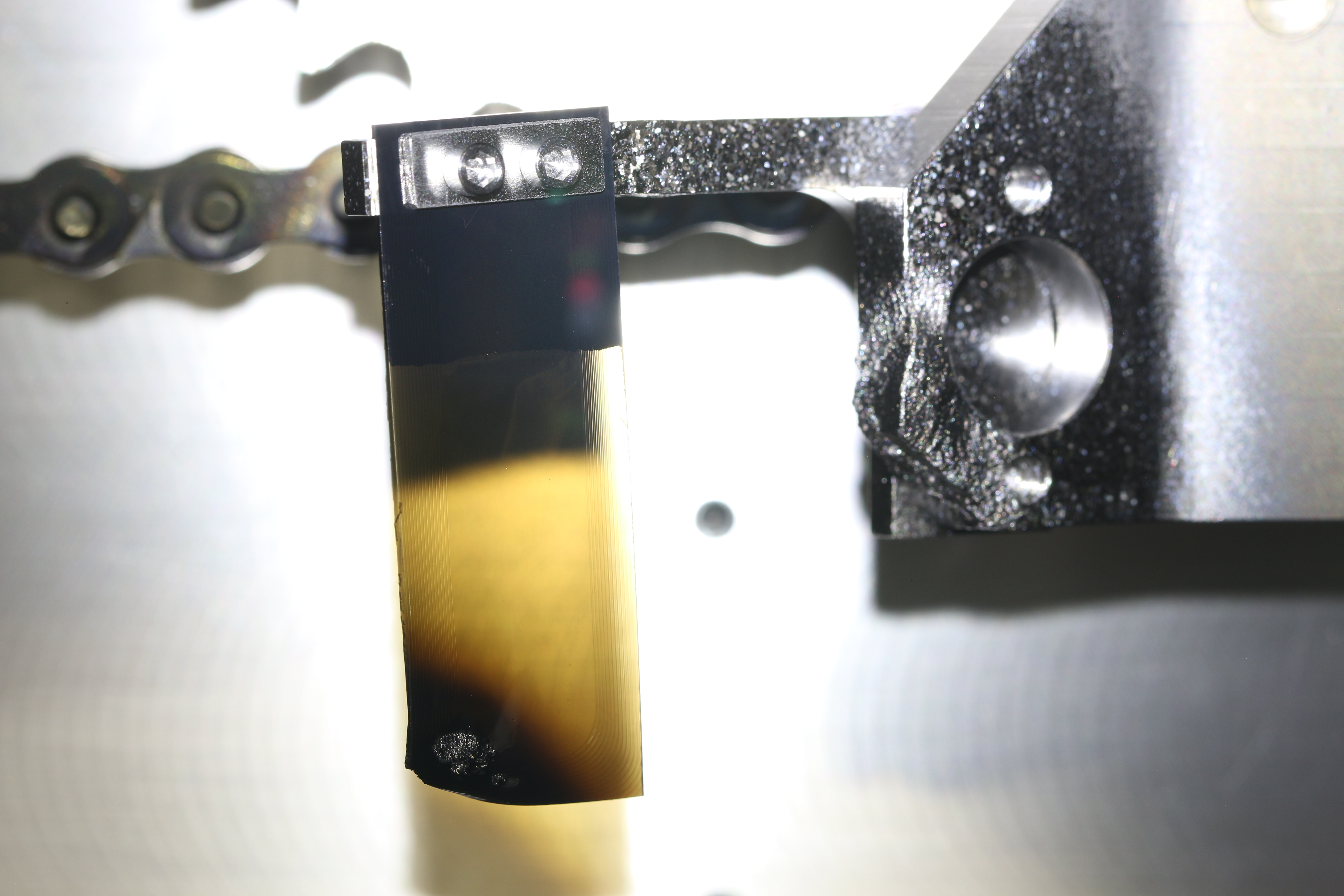 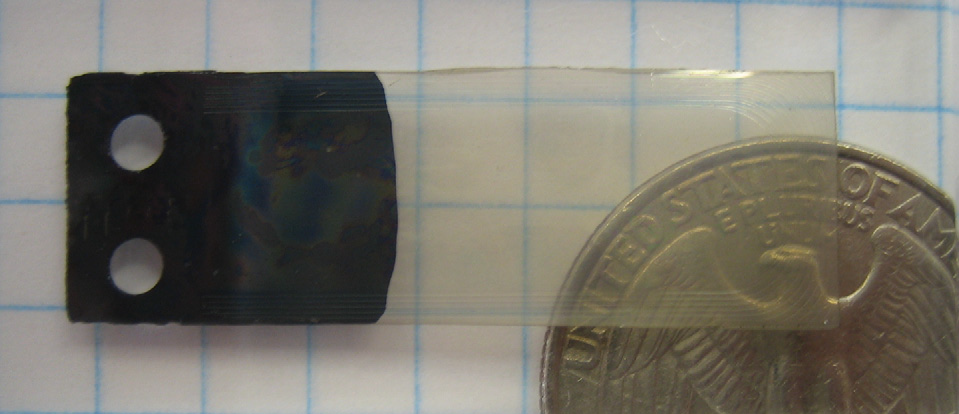 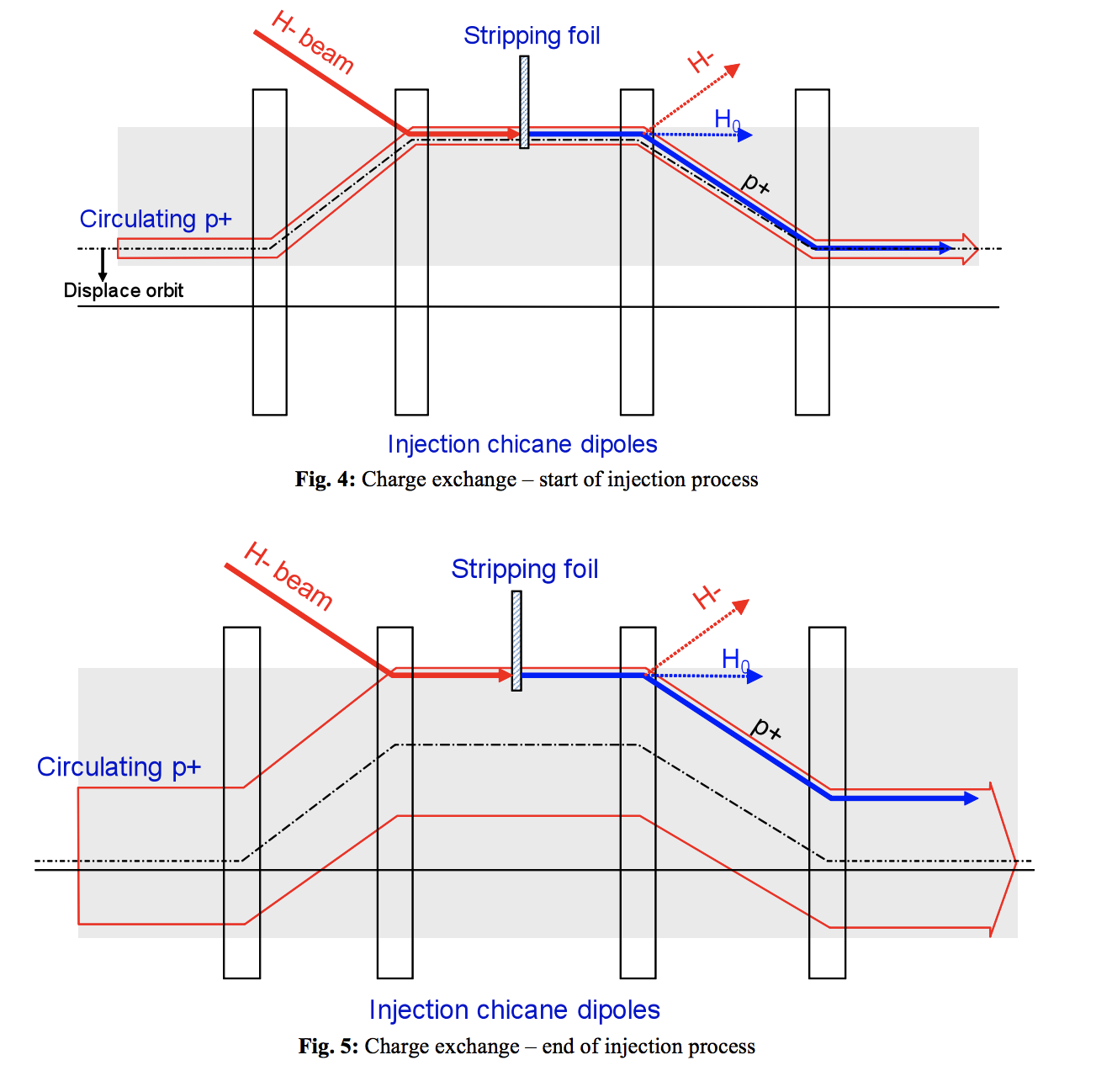 Nanocrystalline Diamond ~400 ug/cm2 (1 μm)
Charge Exchange as a Foundation for Painting
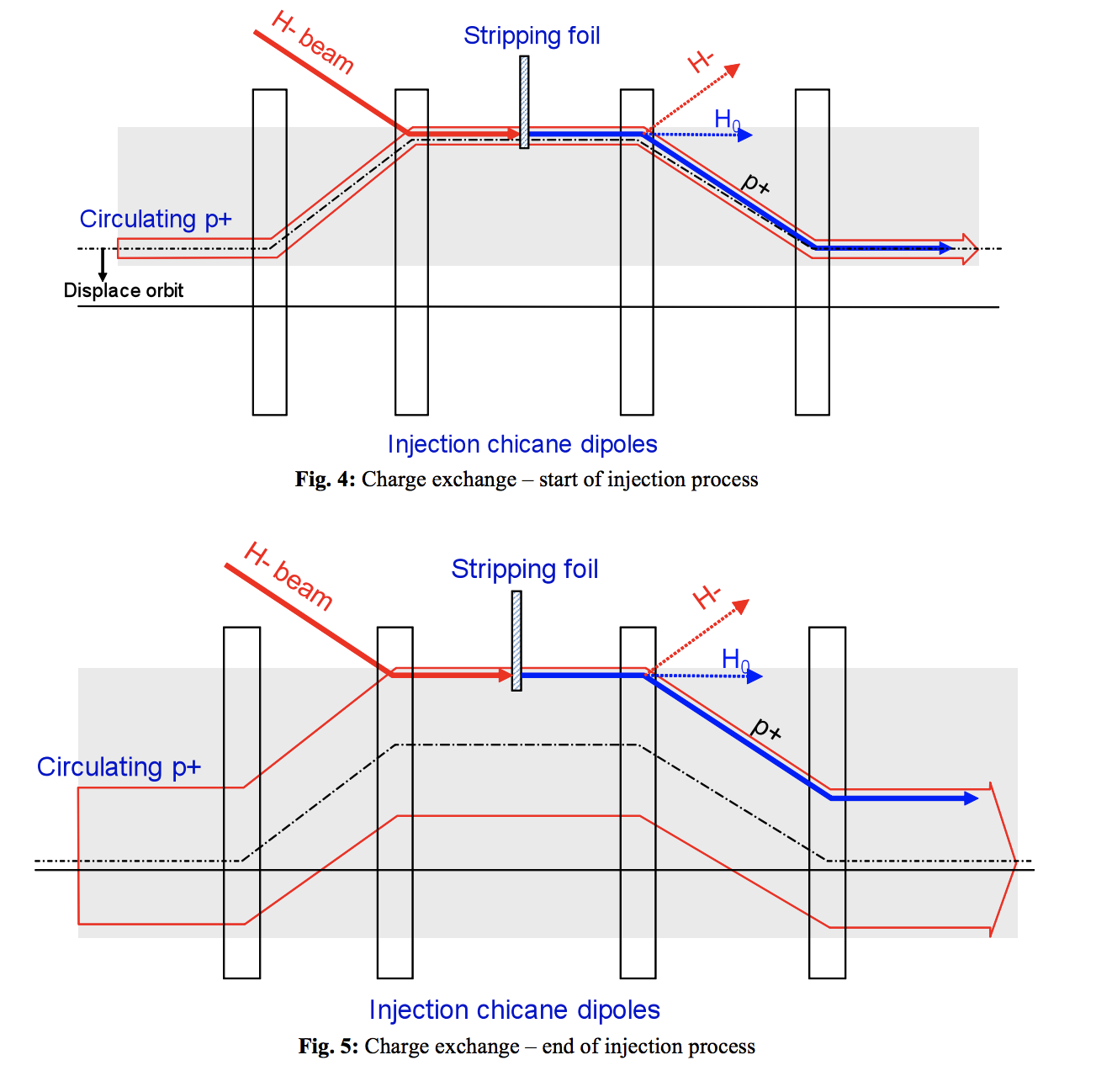 Painting regime
Injection Painting for Creating Custom Distributions
Priority Ordering for Painting:
Minimize circulating beam traversals
Create distributions with custom properties 
Control collective effects
Optimize local hardware
foil
Injection Painting Today – Rules of Thumb for High Power
Correlated
Anti-Correlated
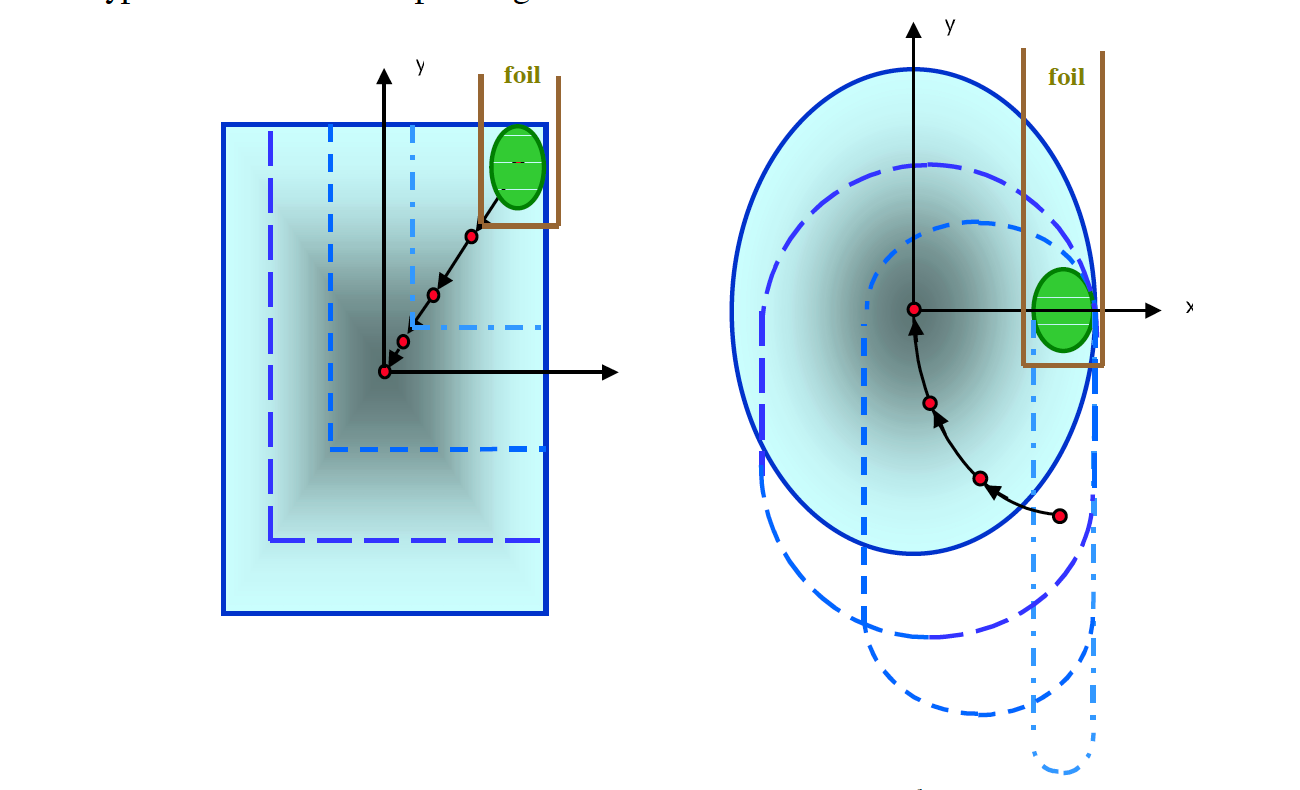 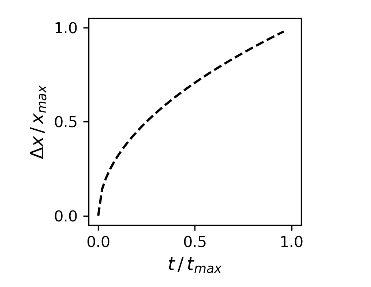 t0
x
tf
Figs reproduced from  BNL/SNS Technote No. 081, J. Beebe-Wang
Rules of thumb to keep foil hits low at high power:
Start with offset between injected and circulating orbits
Move away from foil quickly at the beginning
All else is determined by desired distribution
The Necessity of Painting for High Power – SNS Example
~ 1 MW Equivalent Beam Profiles
For Two Equal Emittance Beams
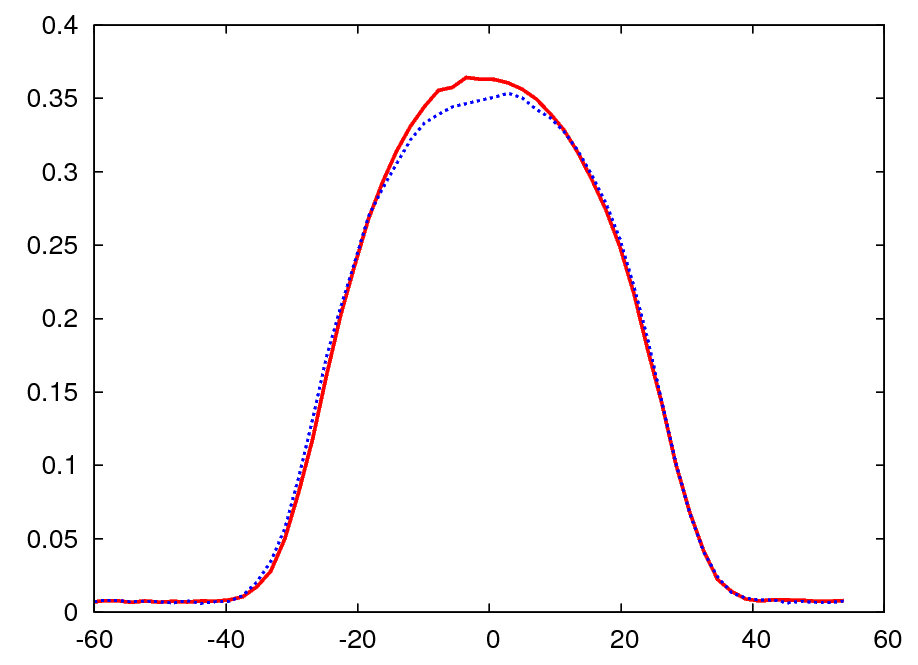 Painting
No Painting
Injection Region Beam Loss Monitor Signals
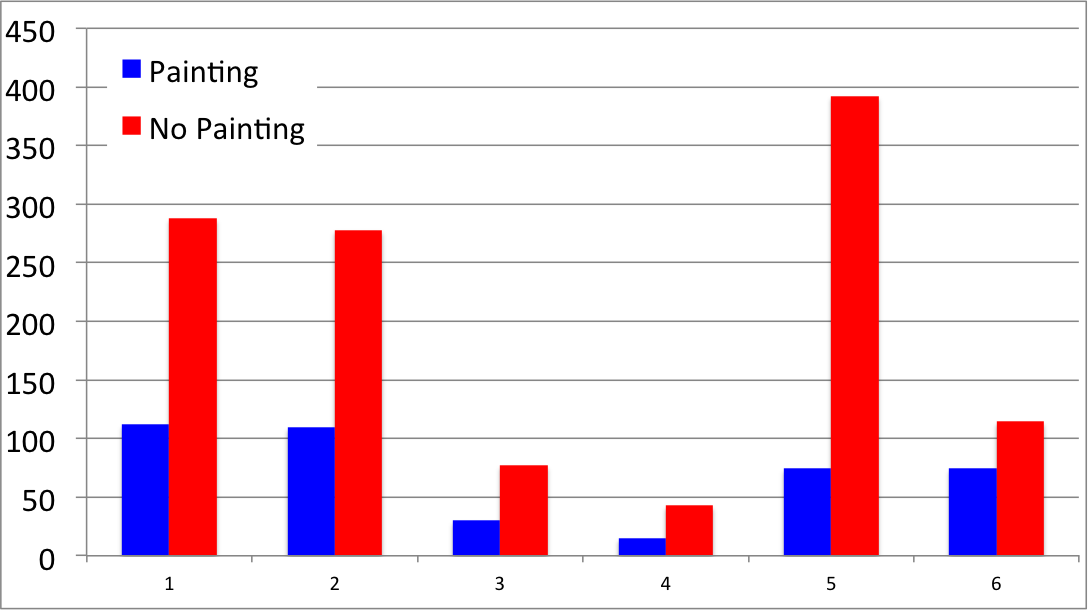 A11d
A11e
A13
A13b
A11c
B01
The Foil Complication - Failures
Foil temp measurement
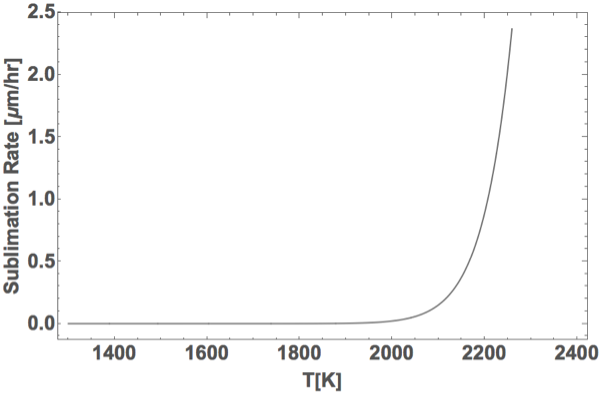 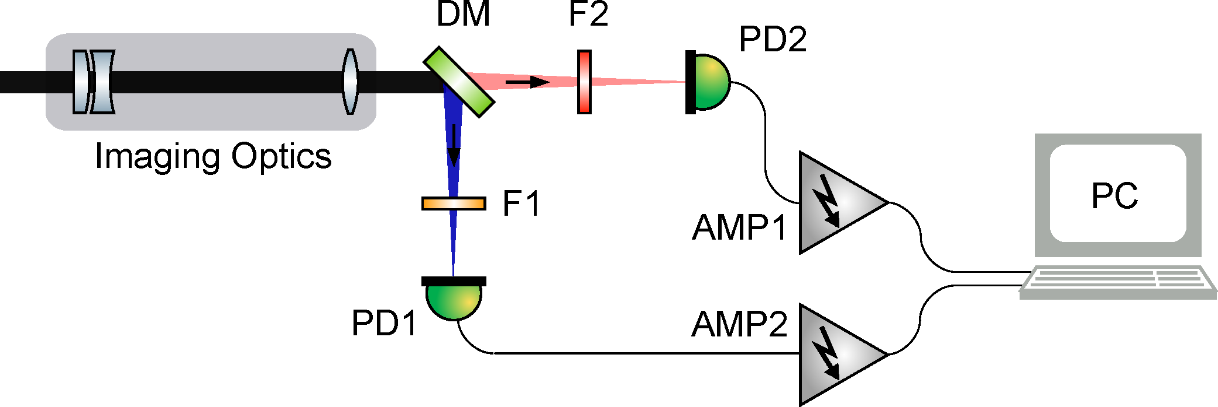 Measured this point for known beam power density
1st prediction of failure limit
Beam-based foil thinning
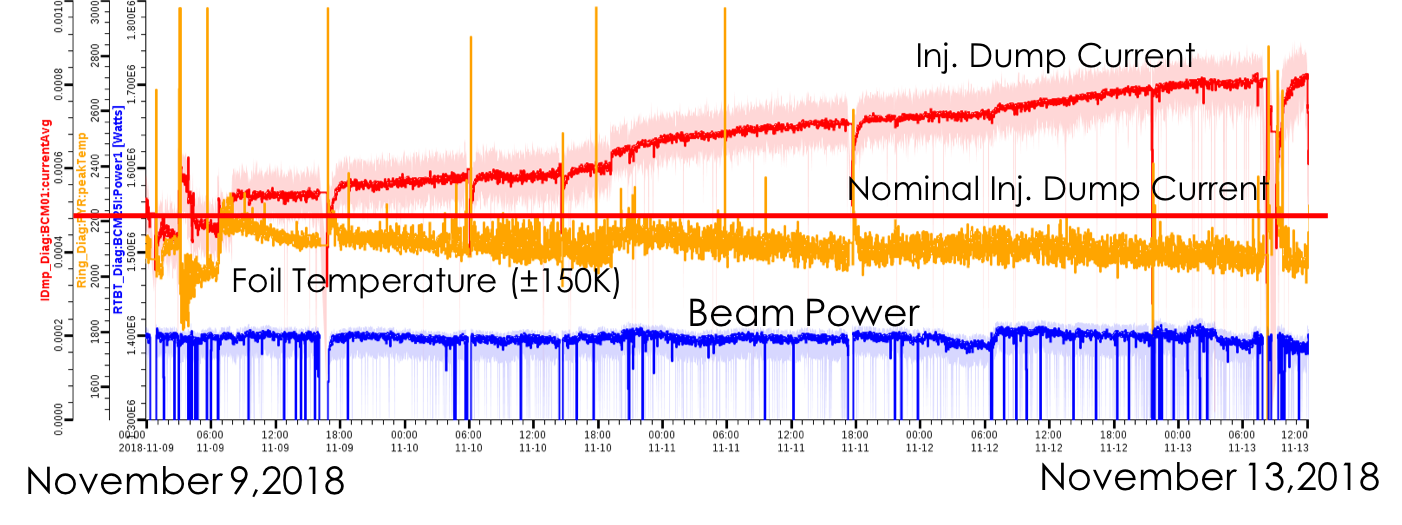 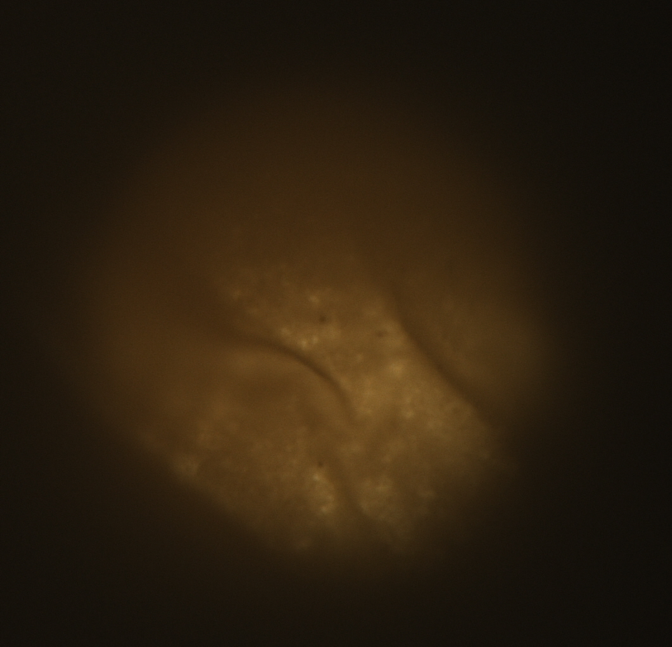 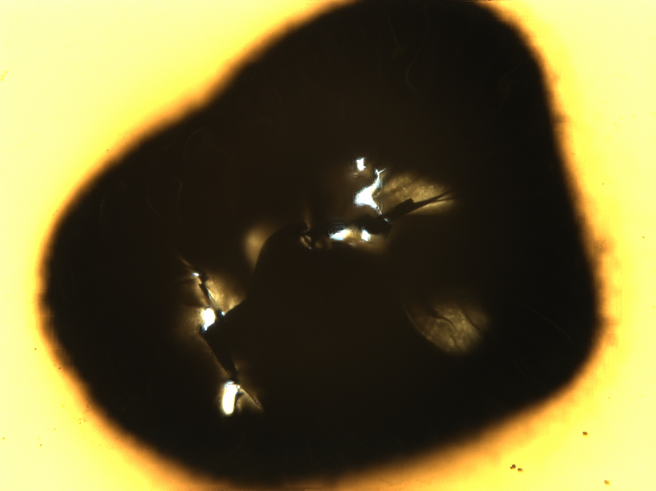 Foil test stand experiments
2nd prediction of failure limit
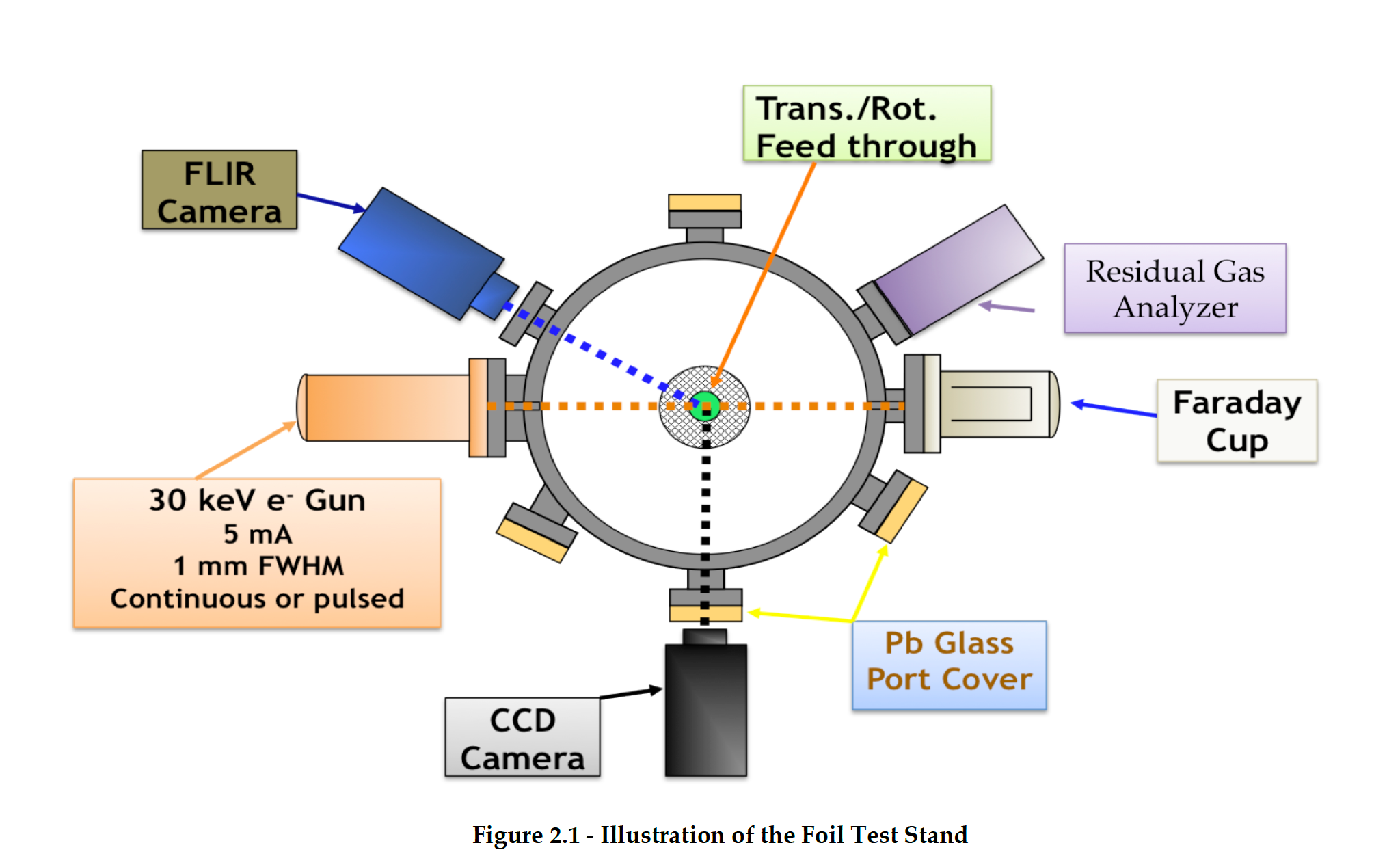 Practical beam power limit for foil use at SNS is 6-8 MW for 1 – 1.3 GeV
Even With Best Painting, Scaling to 10 MW Not Possible
Another factor of 10 in injected beam power is not possible due to radiation, or foil failure
New technology will be needed
Typical SNS Residual Radiation Levels (mrem/hr @ 30 cm)
90 coll. straight
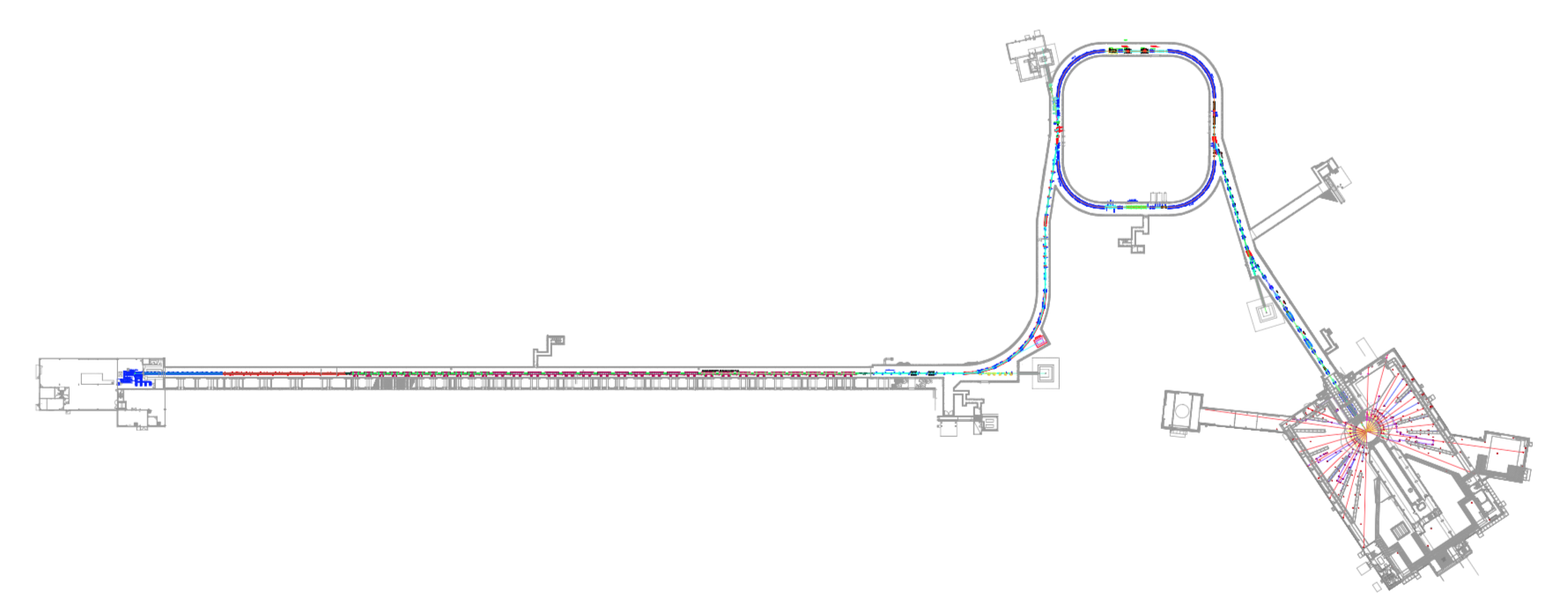 80
Extr Sptm
1000
injection
50*
DH13
CCL
8 – 60
SCL
5 – 45
DTL
2 – 30
RTBT
5 – 25*
Ring
5 – 40
HEBT
<5**
*1.3 MW until 3 to 5 hours before survey, Sept. 22, 2015
The Concept: Laser Assisted Charge Exchange (LACE)
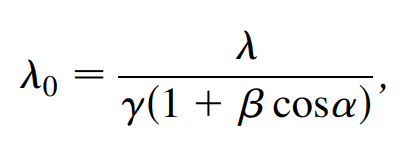 “Doppler effect” formula
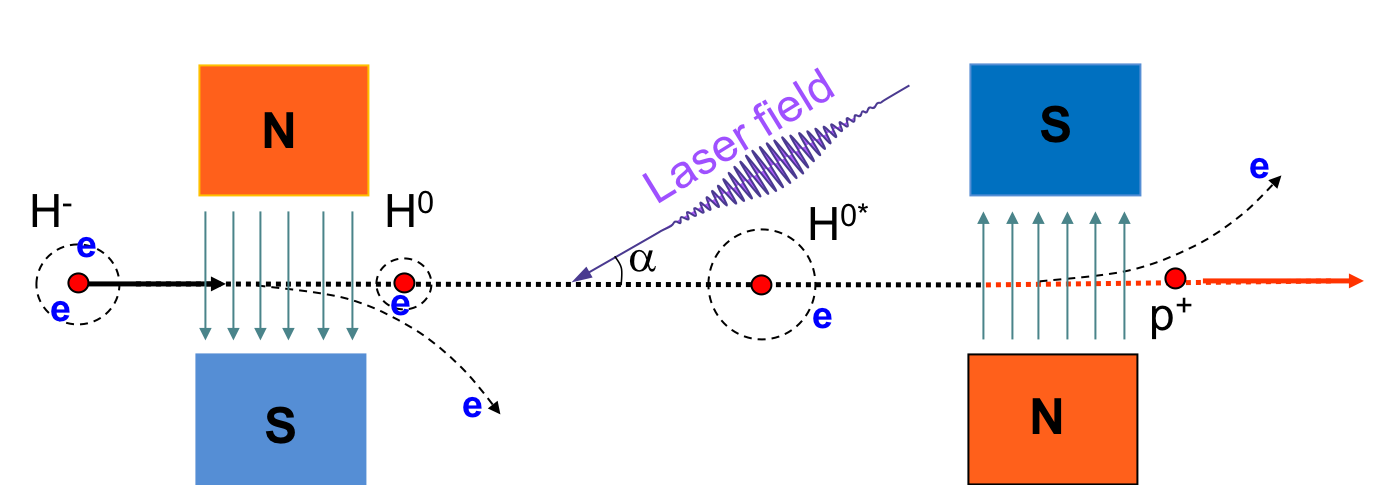 To IDmp
To Ring
n=1→3
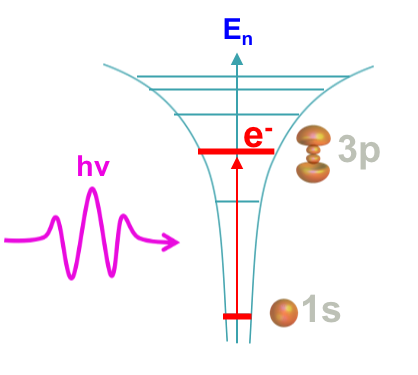 Status: Experiment demonstrated 95% stripping efficiency for 10µs
This work has been partially supported by U.S. DOE HEP grant DE-FG02-13ER41967
H- beam
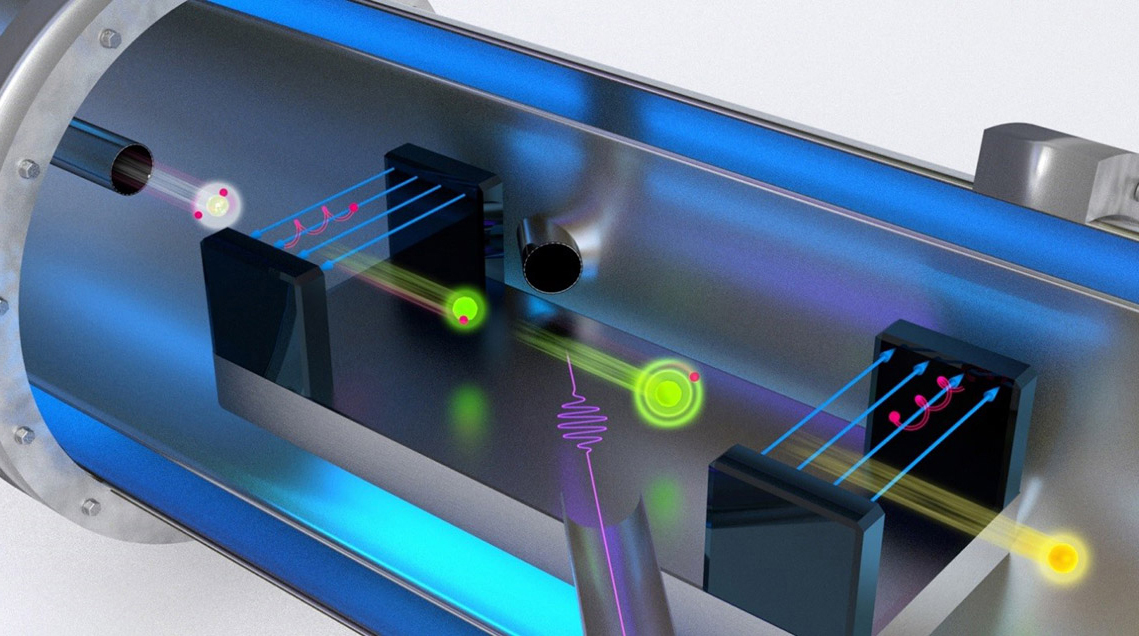 1000x better than first 6 ns experiment, but 100 time less than needed

Limitation to go to full 1 ms is laser power
1MW laser peak power
protons
An artistic representation of the laser stripping method by https://science.energy.gov/hep/highlights/2017/hep-2017-07-a/
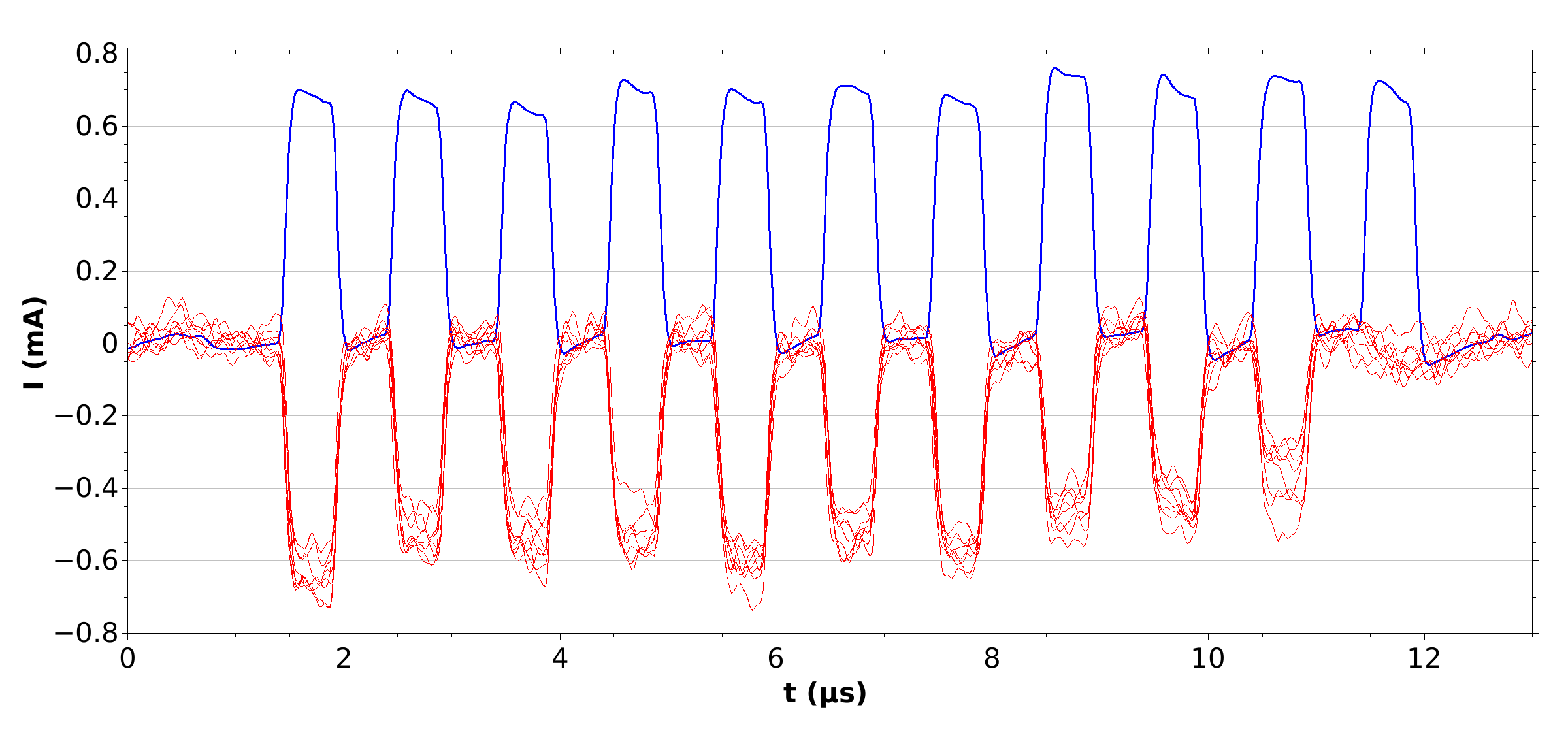 Unstripped H- current
Stripped p current
Recent Breakthrough: Sequential resonance excitation is the solution to power challenge
Power savings in two ways:

Less power required for each  excitation

Possibility of using other laser wavelengths.  Generating UV laser from an IR laser requires cutting original power twice in the harmonic conversion
n=3 excitation required for H- below 2 GeV
30 kW
x
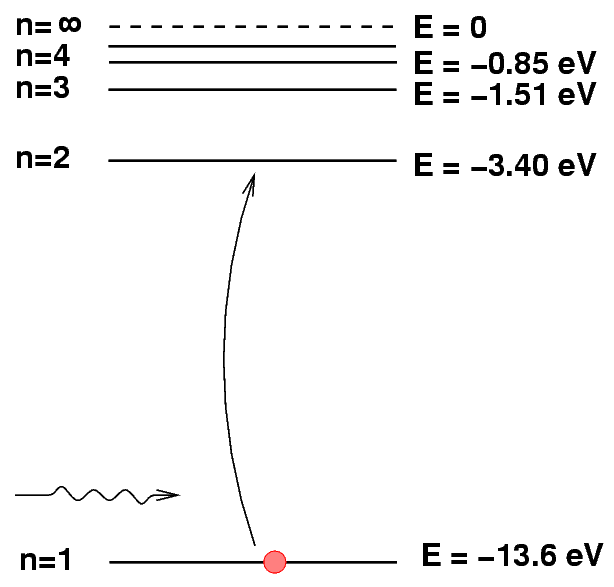 300 kW
1 MW UV
x
x
x
This makes LACE operationally feasible
Sequential resonance excitation provides many benefits
First Step n=1→2 is extremely efficient for certain cases:
UV at 700 MeV and Green at 1.3 GeV  (blue and brown curves)
Red curve was first experiments at SNS
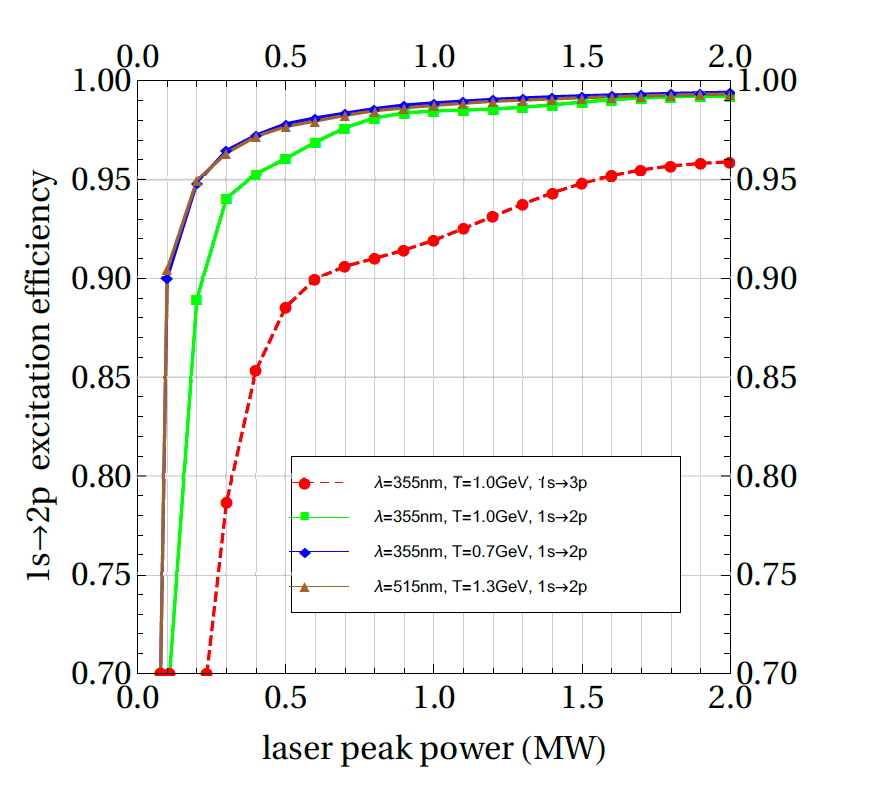 Two laser-ion interactions in sequential resonance scheme
S
e
H-
H0
e

e
N
e
e
p+
e
H0*
e
N
S
Goal: Step 1 of SRE Experiment: Verify n=1→2 transition
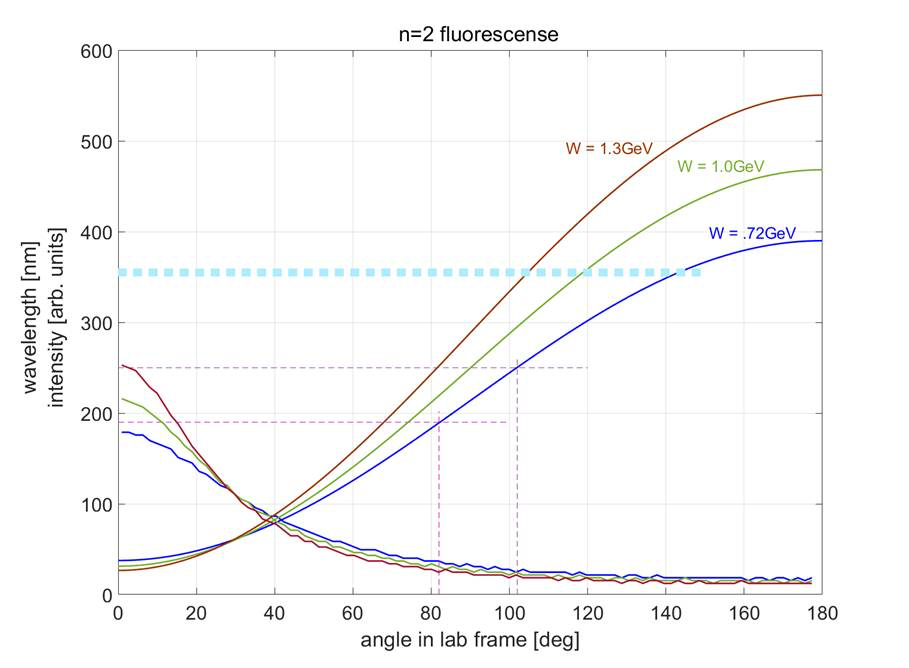 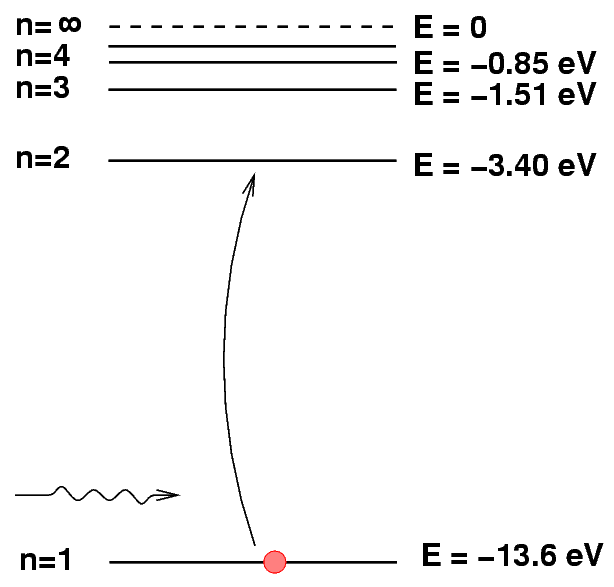 x
x
The laser wavelength you observe from the de-excitation will depend on your observation angle.
Configuration of first excitation experiment
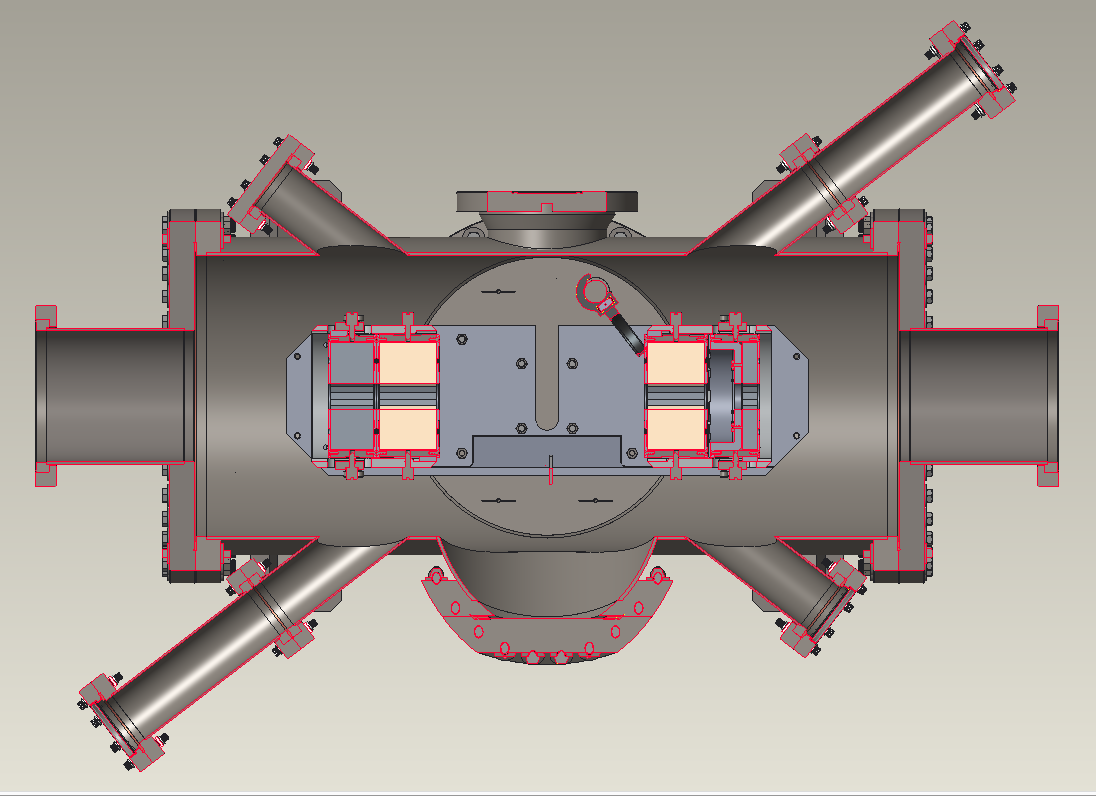 PMT
Ion beam
laser beam
Experimental results confirms 1st excitation step
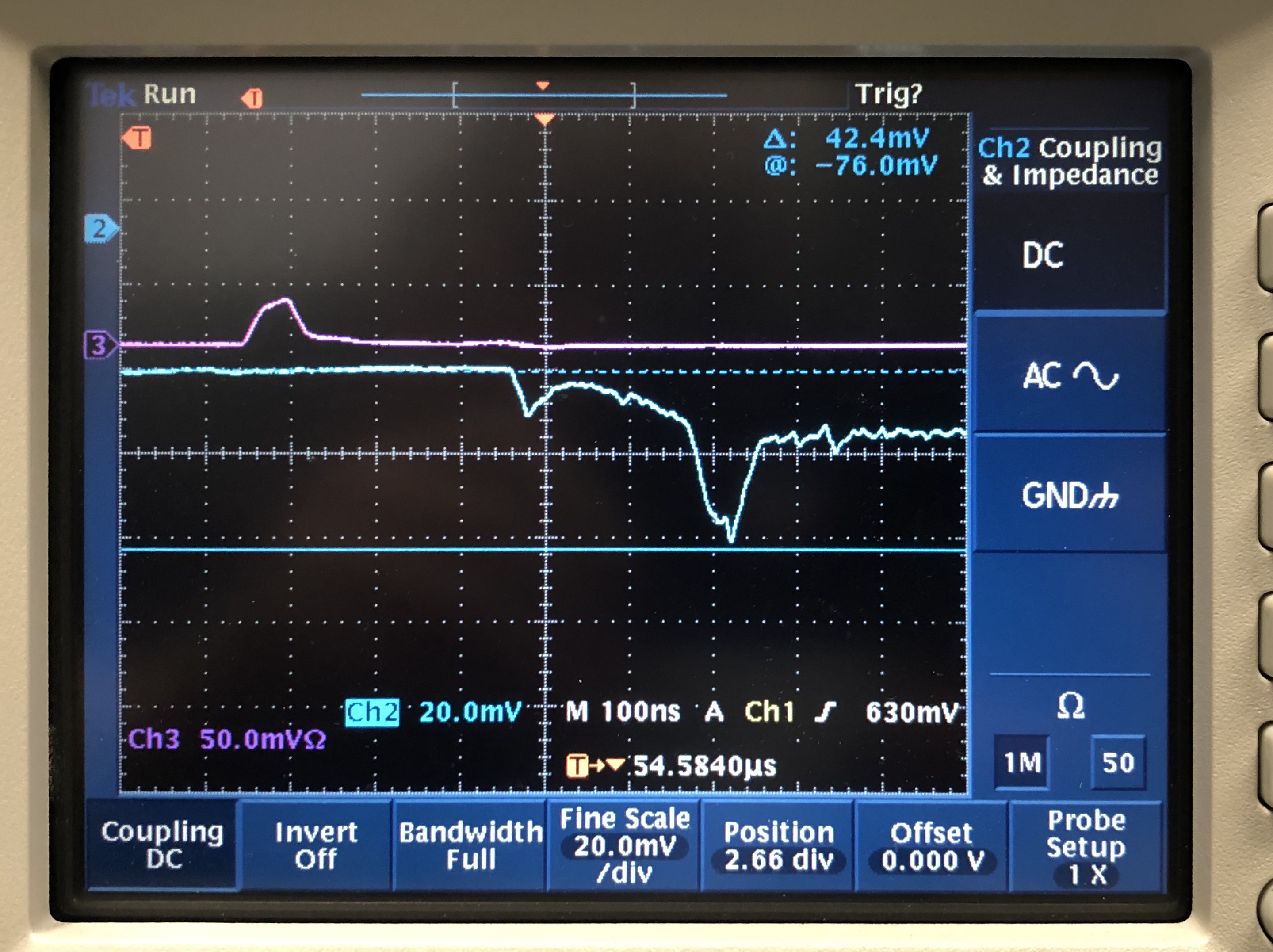 Laser signal
Beam loss
Flourescence (de-excitation)
signal
Laser Beam Splitter Will be Used to Make Two Beams for Next  Two-Step Experiment
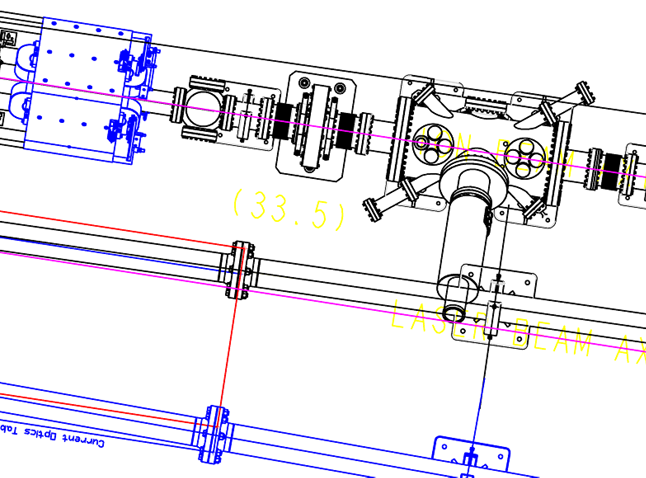 End window
1st Laser Beam
Primary Laser
2nd Laser Beam
Iris
PBS
GE Camera
Iris
PBS
l/2
Picomotors + Stepper motor
Timeline
Laser Stripping as an Opportunity for Painting Freedom
First Thoughts :

No need to separate closed orbit and injection beam reference orbits

Can kick in either angle or position
Smaller magnet apertures?	
More compact injection regions?

Optimized distributions for other purposes:
Self-Consistent beams 
Smaller emittance beams 
Custom distributions (hollow, flat, etc)
Study of resonances with custom distribution

Rethink f(t) away from sqrt(t)
Paint from the outside in
Paint in several overlapping strokes
X
X’
X
X
t
t
t
t
First Example: JPARC Montague Resonance Study with Painting
J-Parc utilized painting to study evolution of emittance in Montague resonance.
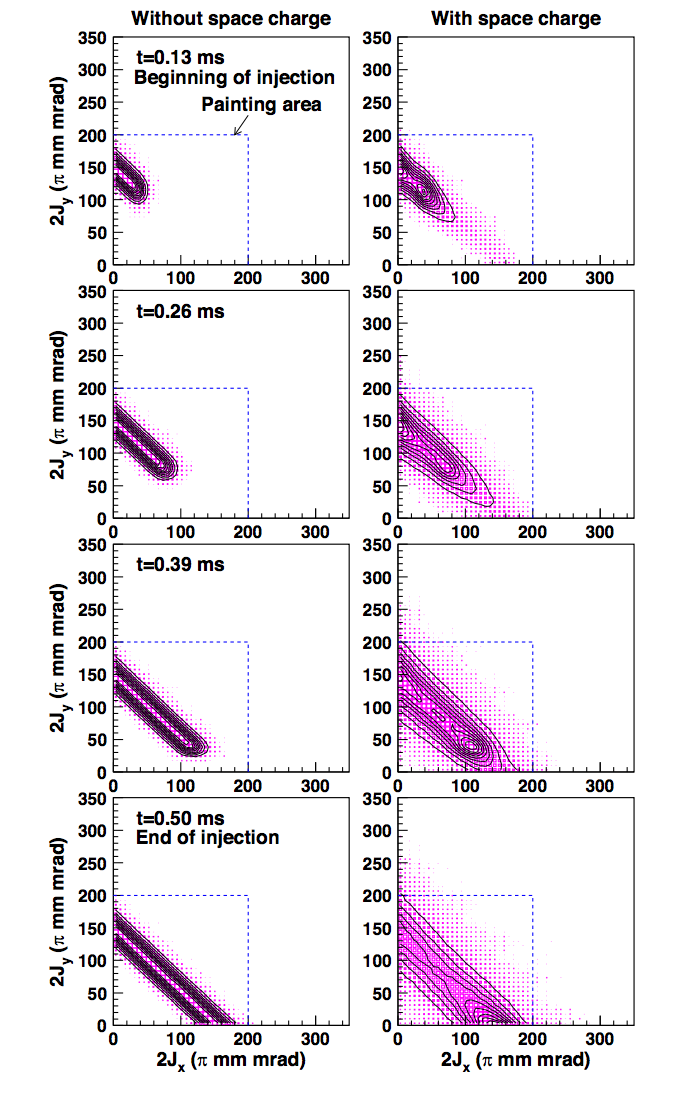 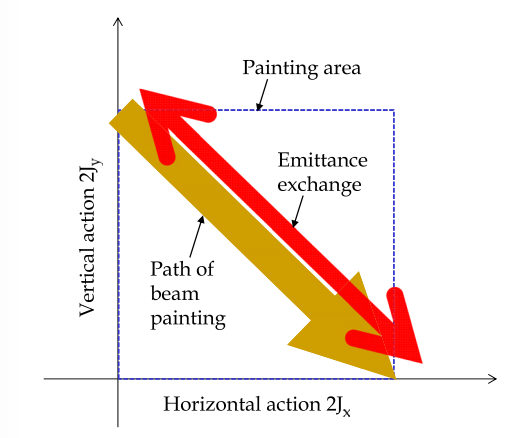 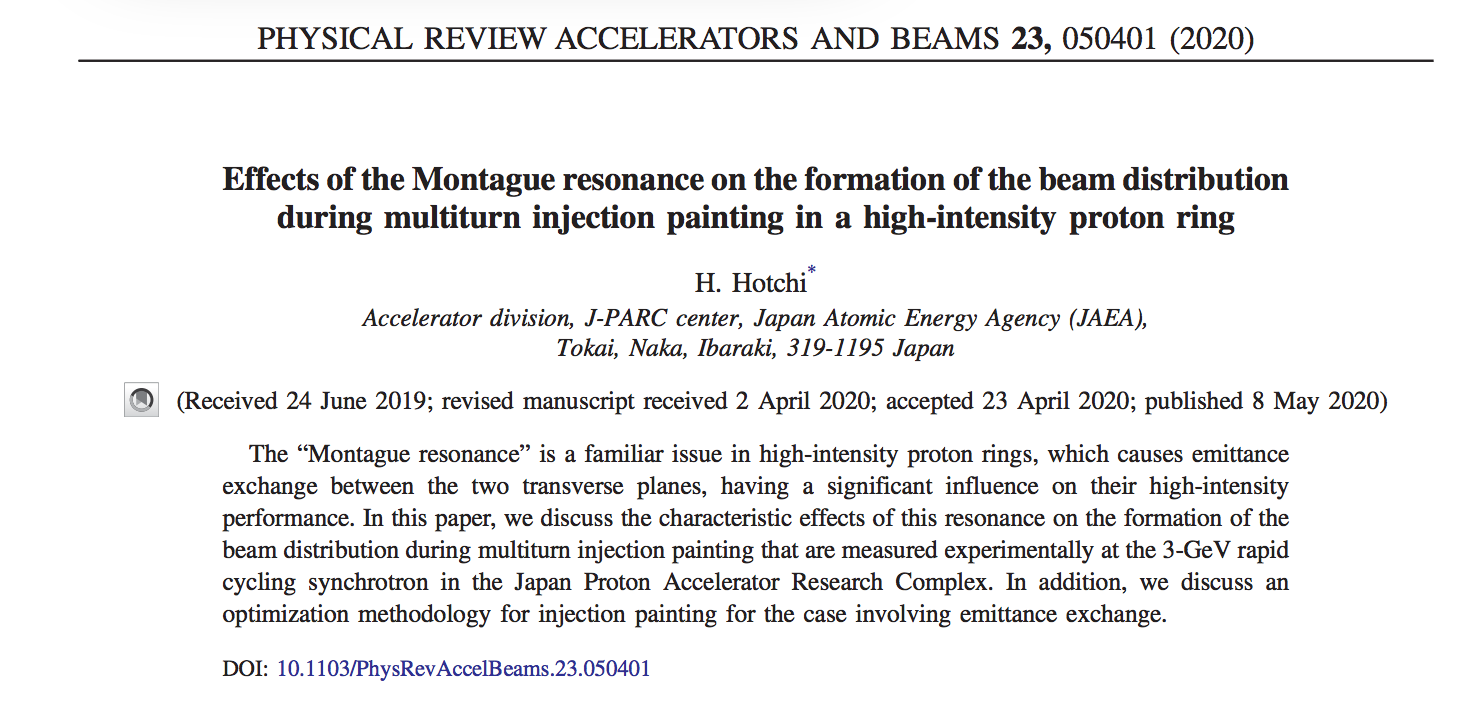 Second Example: Painted Self-Consistent Beams
{2,2} Self-consistent rotating distribution (Danilov et al)
All 2D projections give uniform density, linear space charge
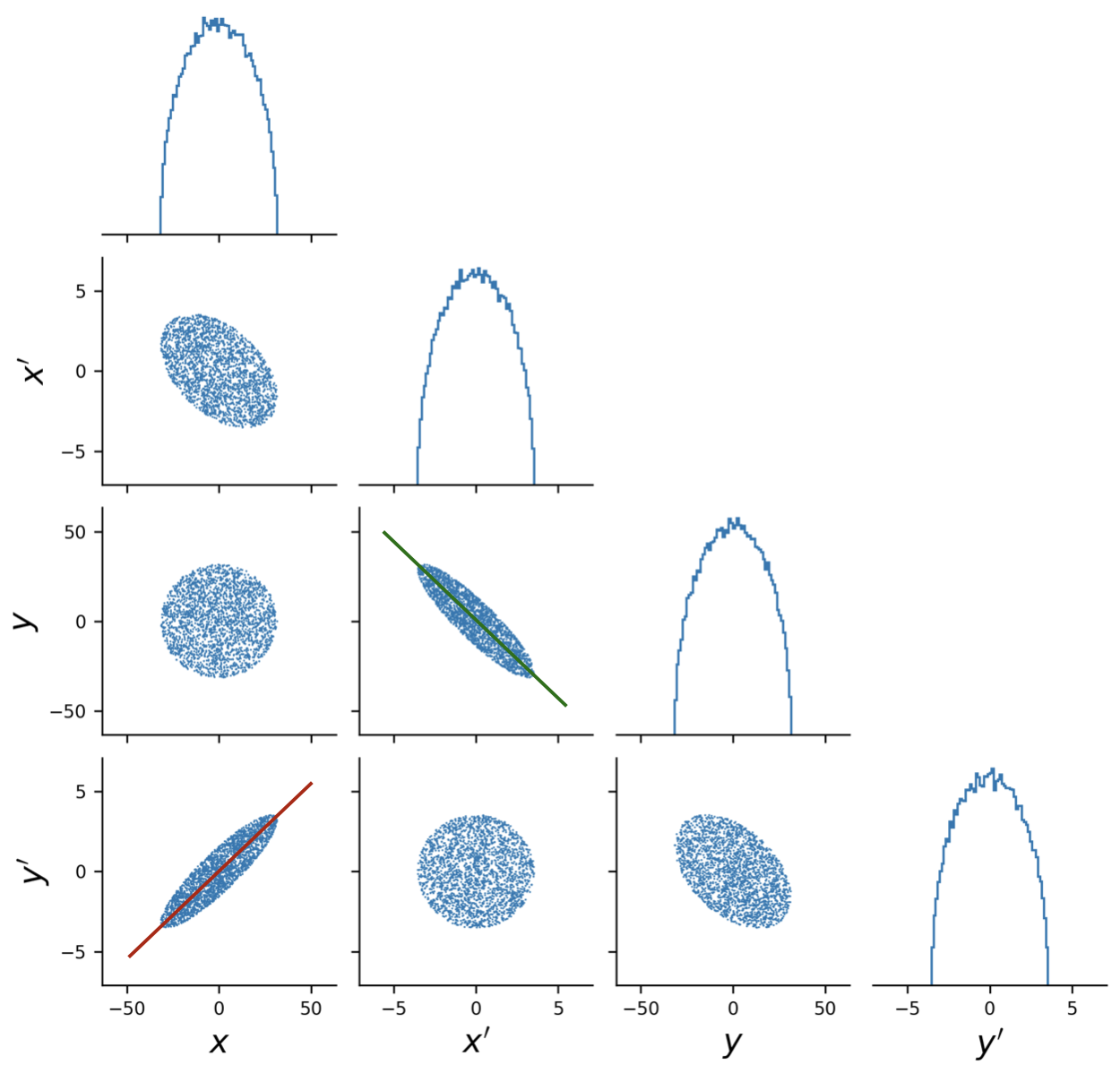 Self-consistent painting in normalized coordinates
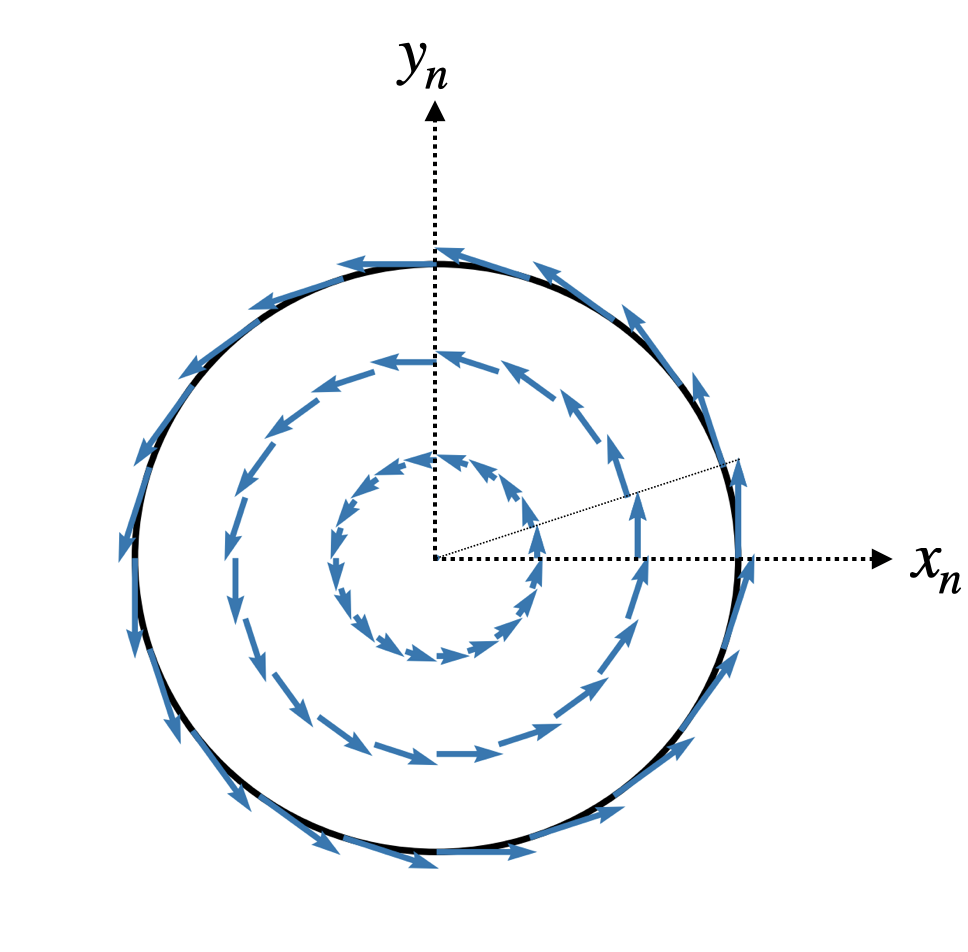 Figures courtesy A. Hoover (grad student SNS)
Summary
Currently painting is used to satisfy many constraints at the same time
Removing foils from charge exchange removes the main constraint to allow for optimizing for other purposes
Laser assisted charge exchange is feasible from a physics standpoint and is under evolution
New painting schemes can be envisioned without the foil constraint.  What do we want?